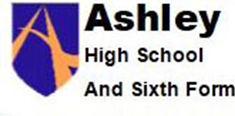 Democracy and Dictatorship- Germany  1890-1945
Half Term 1	Half Term 2	Half Term 3	 Half Term 4	Half Term 5	Half Term 6
Subject Year 10
Democracy and Dictatorship- Germany  1890-1945
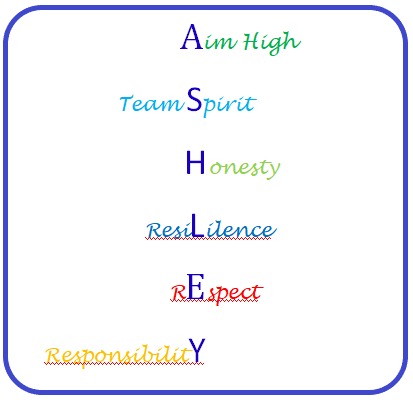 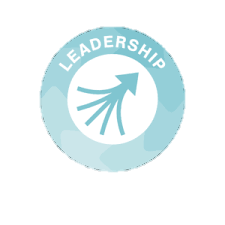 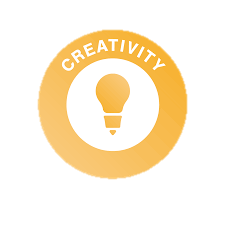 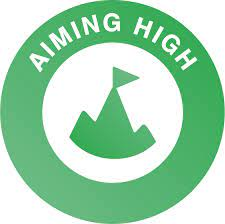 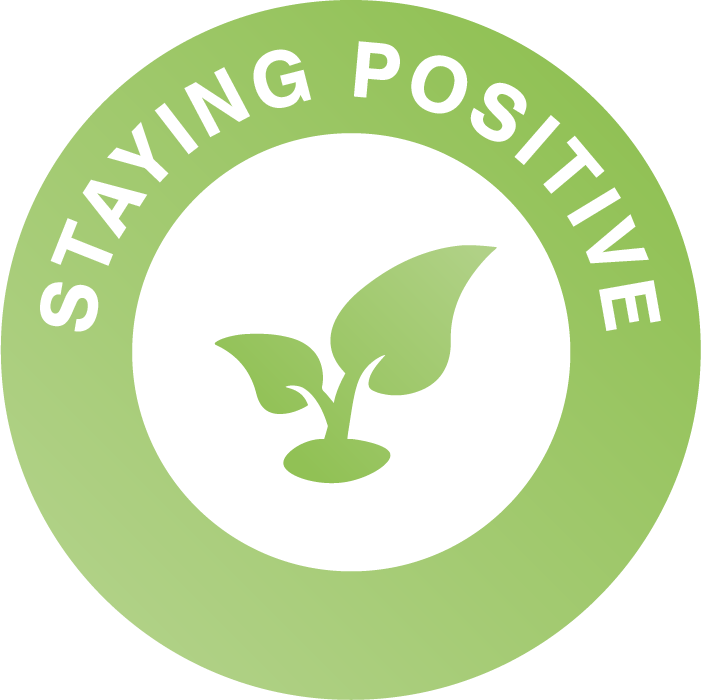 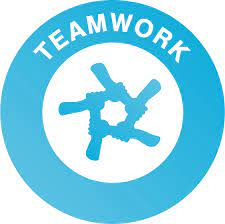 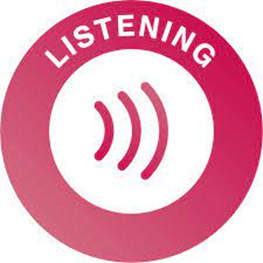 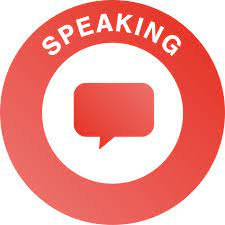 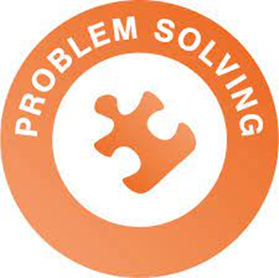 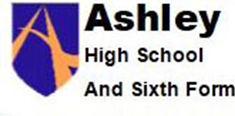 Site Study

Revision
Democracy and Dictatorship- Germany  1890-1945
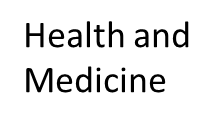 Half Term 1	Half Term 2	Half Term 3	Half Term 4	Half Term 5	Half Term 6
Subject Year 11
Health and 
Medicine
Health and 
Medicine

Site Study
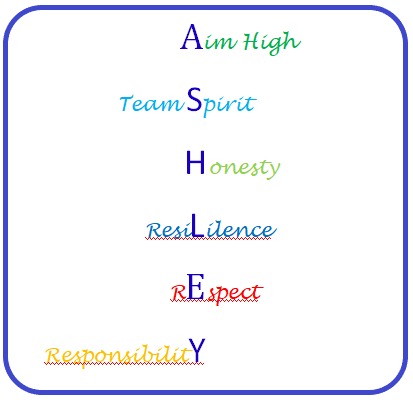 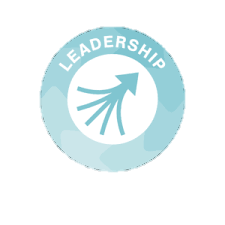 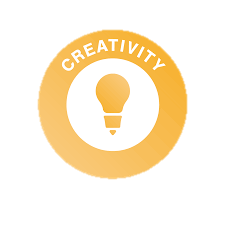 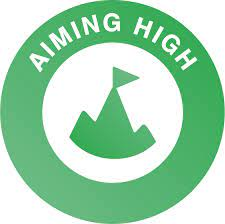 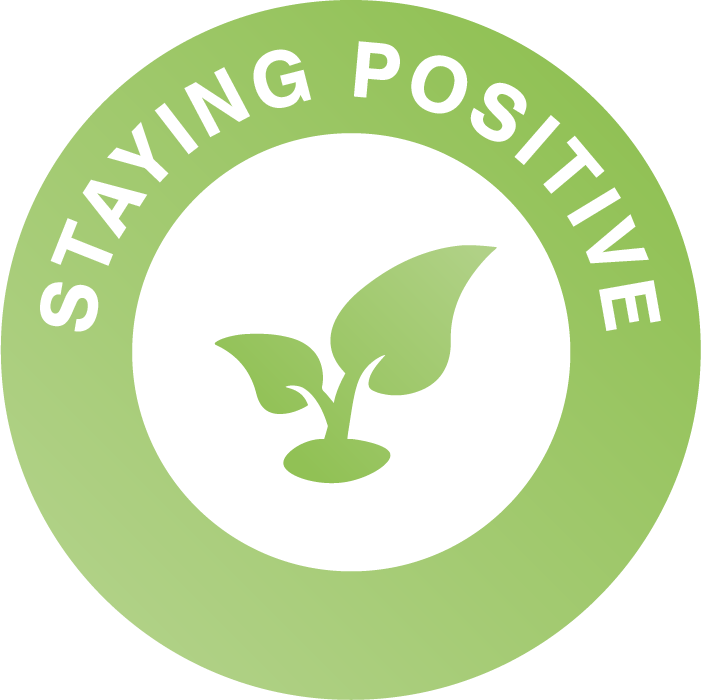 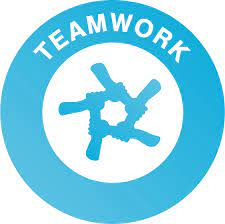 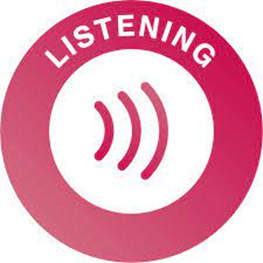 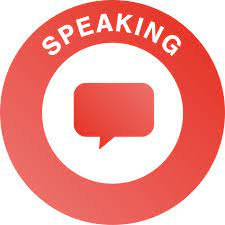 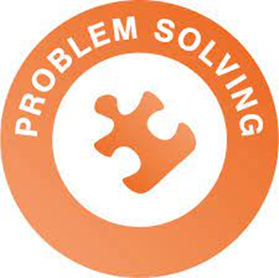